Elementary Statistics: Picturing The World
Sixth Edition
Chapter 9
Correlation and Regression
Copyright © 2015, 2012, 2009 Pearson Education, Inc. All Rights Reserved
Chapter Outline
9.1 Correlation
9.2 Linear Regression
9.3 Measures of Regression and Prediction Intervals
9.4 Multiple Regression
Section 9.3
Measures of Regression and Prediction Intervals
Section 9.3 Objectives
How to interpret the three types of variation about a regression line
How to find and interpret the coefficient of determination
Variation About a Regression Line (1 of 4)
Three types of variation about a regression line
Total variation
Explained variation
Unexplained variation
To find the total variation, you must first calculate
The total deviation
The explained deviation
The unexplained deviation
Variation About a Regression Line (2 of 4)
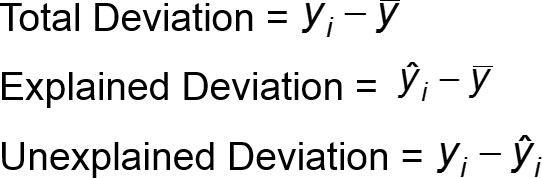 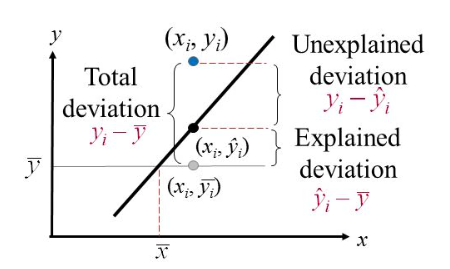 Variation About a Regression Line (3 of 4)
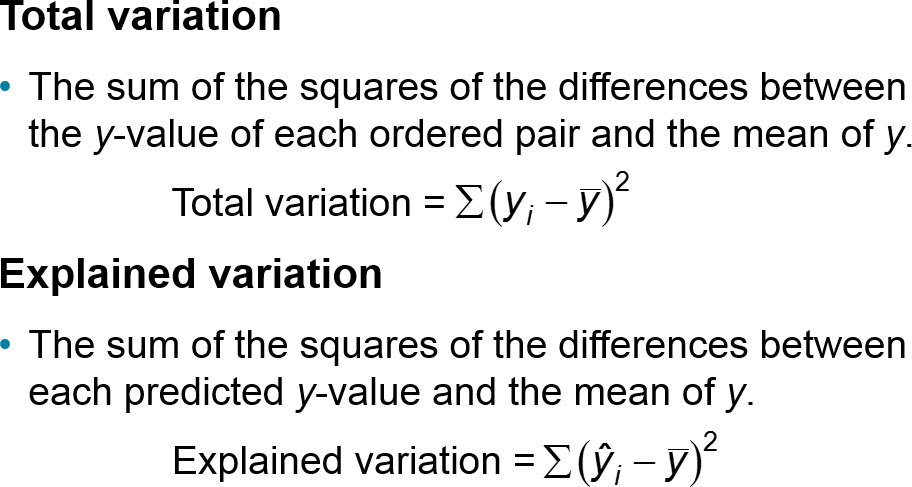 Variation About a Regression Line (4 of 4)
Unexplained variation 
The sum of the squares of the differences between the y-value of each ordered pair and each corresponding predicted y-value.
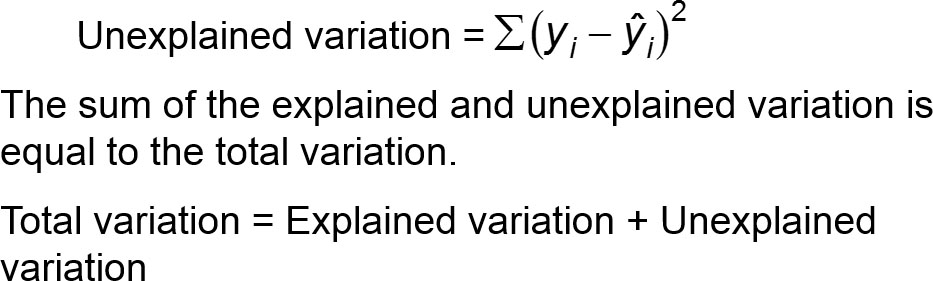 Coefficient of Determination
Coefficient of determination
The ratio of the explained variation to the total variation.
 Denoted by r2
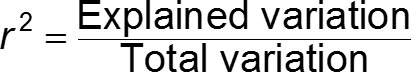 Example: Coefficient of Determination
The correlation coefficient for the gross domestic products and carbon dioxide emissions data is r ≈ 0.883. Find the coefficient of determination. What does this tell you about the explained variation of the data about the regression line? About the unexplained variation?
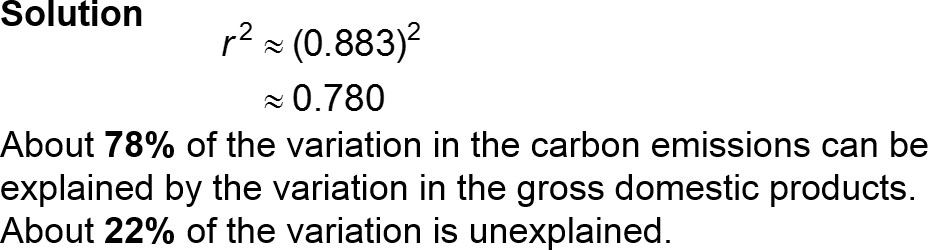 Section 9.3 Summary
Interpreted the three types of variation about a regression line
Found and interpreted the coefficient of determination